Elvis Aaron Presley
Vsebina
Rojstvo in začetki
Kariera
Film
Smrt
Filmografija
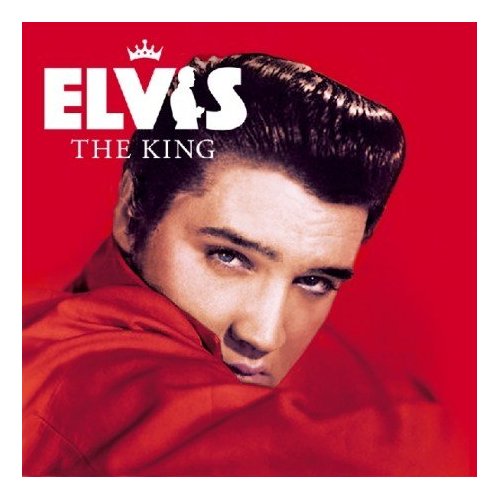 Rojstvo in začetki
8. januarja 1935 v Tupelu 
Pel s starši
Za 10 rojstni dan zaželel kolo, dobil pa kitaro  
1948  preselil v Memphis
Imel je dolge lase in
   zalizke, nosil je 
   kričeča oblačila
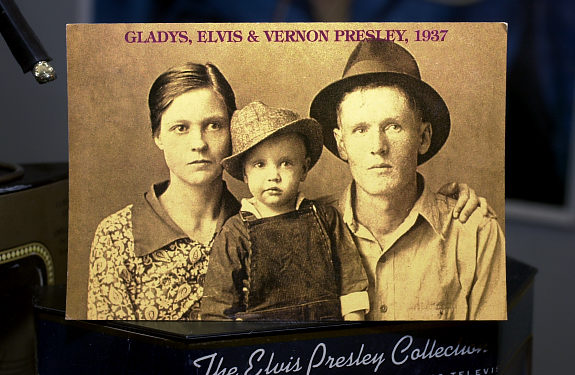 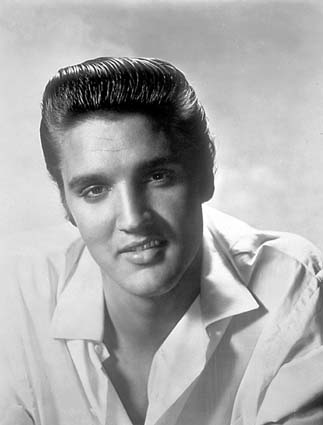 Kariera
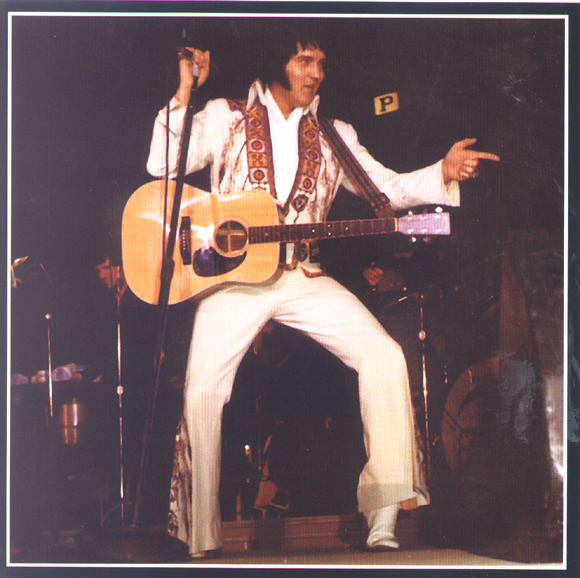 1954 nastop na talent showu
Trajala 23let
Sodeloval z Scottyem Moorem in Billom Blackom
Blue Moon Boys 
Prvi pesmi »I Love You Because« in »That's All Right Mama «
Film
Prvi film Love Me Tender , avgusta 1956
Drugi film Loving you, 1957
Igral kot glavni igralec v 33-ih filmih
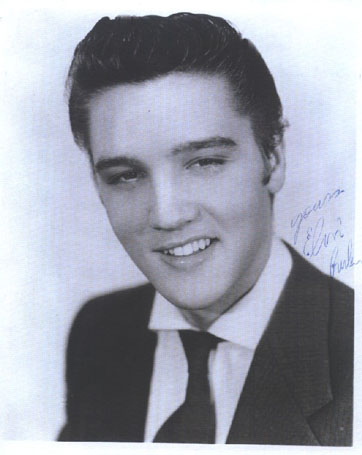 Smrt
Leta 1977 je umrl zaradi srčnega napada
Vzrok smrti: poživila
Fizično ni bil sposoben
     prenesti tolikšno število 
     nastopov 
 Pokopan v Memphisu
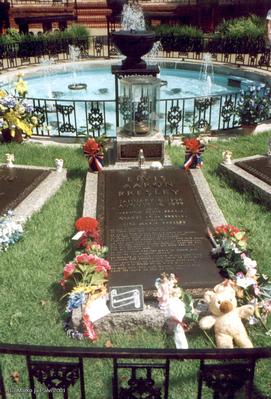 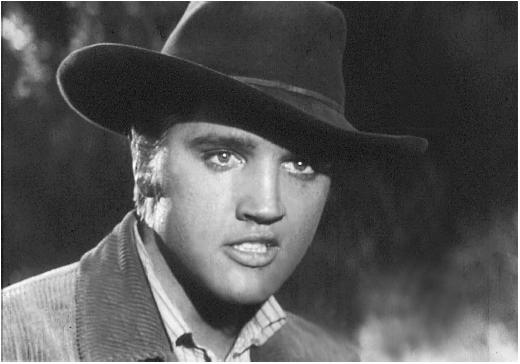 Filmografija
Debitiral na filmskem platnu leta 1955
The Pied Piper of Cleveland  
Film se trenutno smatra kot 'založen' 
Večina filmov je bila glasbenih filmov (muzikalov) 
označen kot delovni in prizadeven filmski igralec
Plošče in albumi:
Posnel je 94 malih plošč, 
40 uspešnih albumov in odigral 
27 filmskih vlog.

For LP Fans Only, 
Elvis is Back, 
It's Now or Never, 
Hand in Mine, 
Bilboard,
…
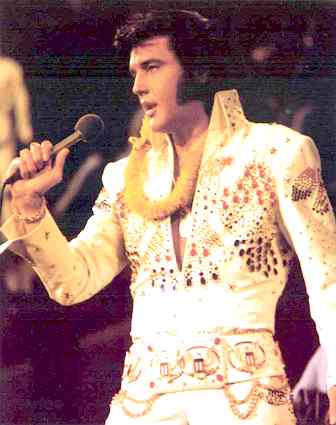 Viri
http://sl.wikipedia.org
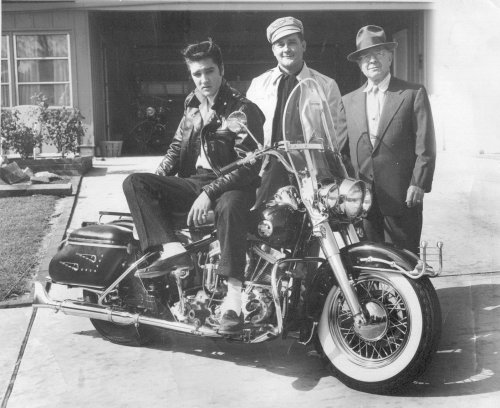 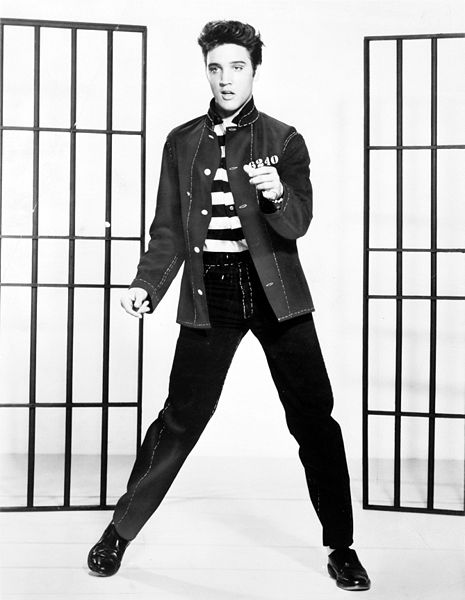